Figure 1a Interaction of actors involved in decision-making on vaccine introduction
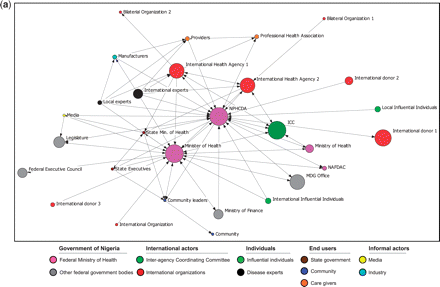 Health Policy Plan, Volume 27, Issue suppl_2, May 2012, Pages ii27–ii38, https://doi.org/10.1093/heapol/czs037
The content of this slide may be subject to copyright: please see the slide notes for details.
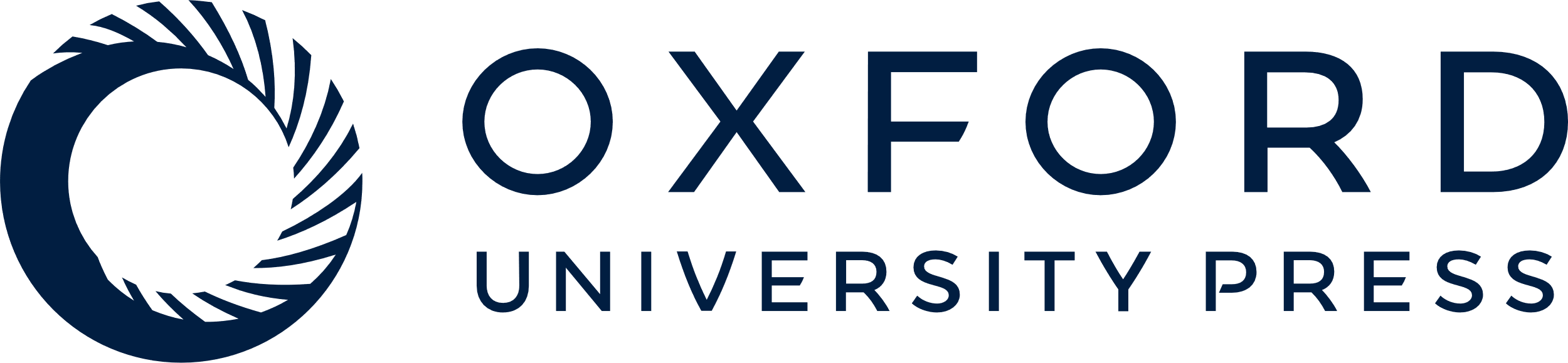 [Speaker Notes: Figure 1a Interaction of actors involved in decision-making on vaccine introduction


Unless provided in the caption above, the following copyright applies to the content of this slide: Published by Oxford University Press in association with The London School of Hygiene and Tropical Medicine © The Author 2012; all rights reserved.]
Figure 1b Interaction of actors involved in decision-making on vaccine introduction: ordered by centrality
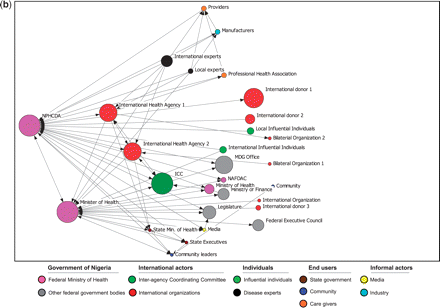 Health Policy Plan, Volume 27, Issue suppl_2, May 2012, Pages ii27–ii38, https://doi.org/10.1093/heapol/czs037
The content of this slide may be subject to copyright: please see the slide notes for details.
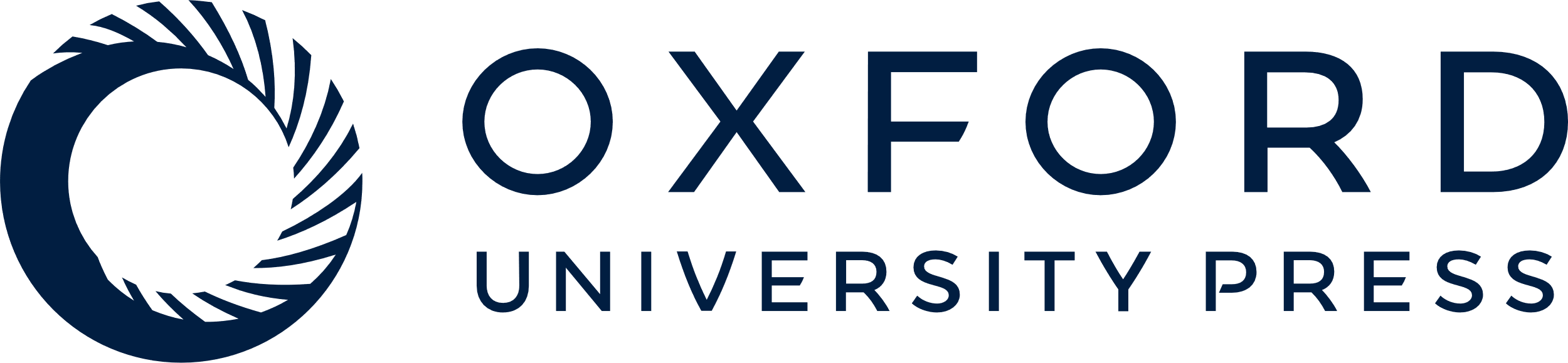 [Speaker Notes: Figure 1b Interaction of actors involved in decision-making on vaccine introduction: ordered by centrality


Unless provided in the caption above, the following copyright applies to the content of this slide: Published by Oxford University Press in association with The London School of Hygiene and Tropical Medicine © The Author 2012; all rights reserved.]
Figure 2a Interaction of actors involved in decision-making on vaccine programme implementation.
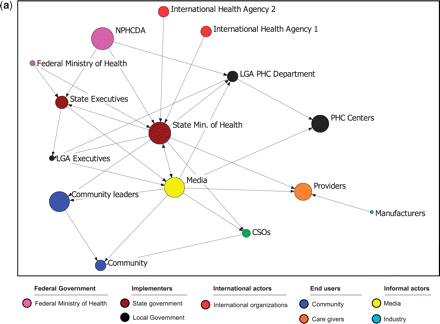 Health Policy Plan, Volume 27, Issue suppl_2, May 2012, Pages ii27–ii38, https://doi.org/10.1093/heapol/czs037
The content of this slide may be subject to copyright: please see the slide notes for details.
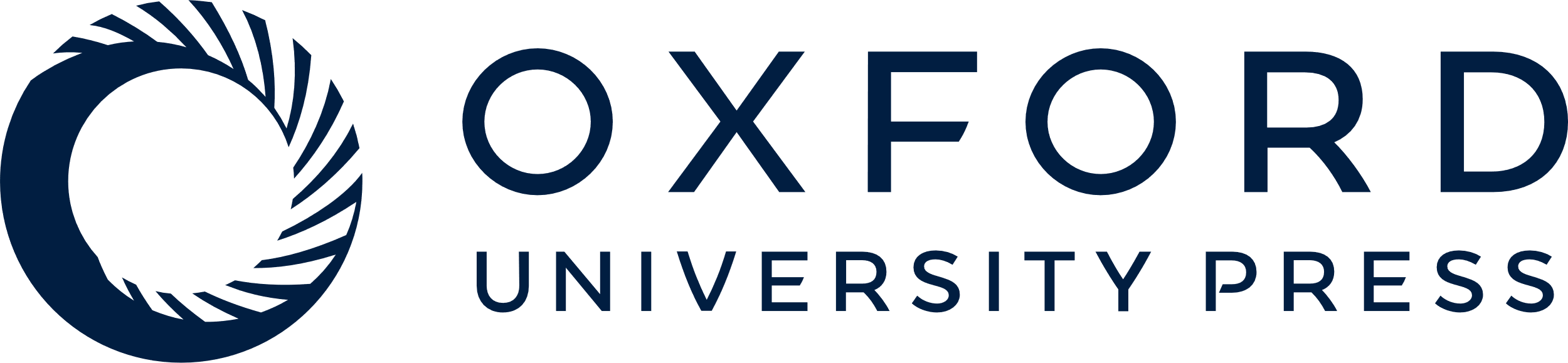 [Speaker Notes: Figure 2a Interaction of actors involved in decision-making on vaccine programme implementation.


Unless provided in the caption above, the following copyright applies to the content of this slide: Published by Oxford University Press in association with The London School of Hygiene and Tropical Medicine © The Author 2012; all rights reserved.]
Figure 2b Interaction of actors involved in decision-making on vaccine programme implementation: ordered by centrality
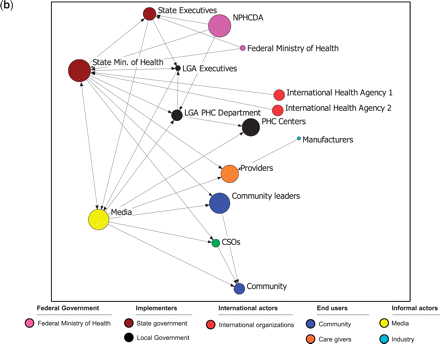 Health Policy Plan, Volume 27, Issue suppl_2, May 2012, Pages ii27–ii38, https://doi.org/10.1093/heapol/czs037
The content of this slide may be subject to copyright: please see the slide notes for details.
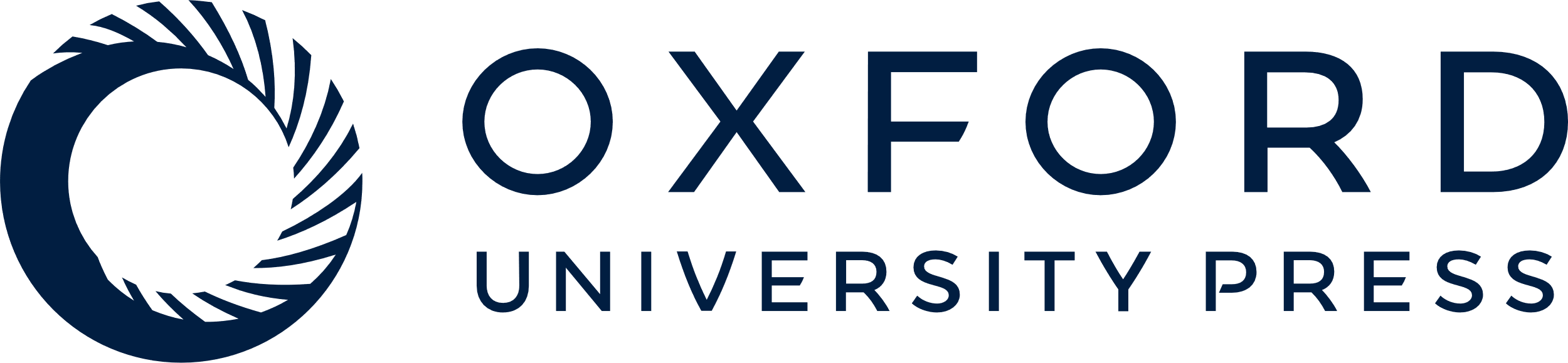 [Speaker Notes: Figure 2b Interaction of actors involved in decision-making on vaccine programme implementation: ordered by centrality


Unless provided in the caption above, the following copyright applies to the content of this slide: Published by Oxford University Press in association with The London School of Hygiene and Tropical Medicine © The Author 2012; all rights reserved.]